2.3 Prijselasticiteit van de gevraagde hoeveelheid
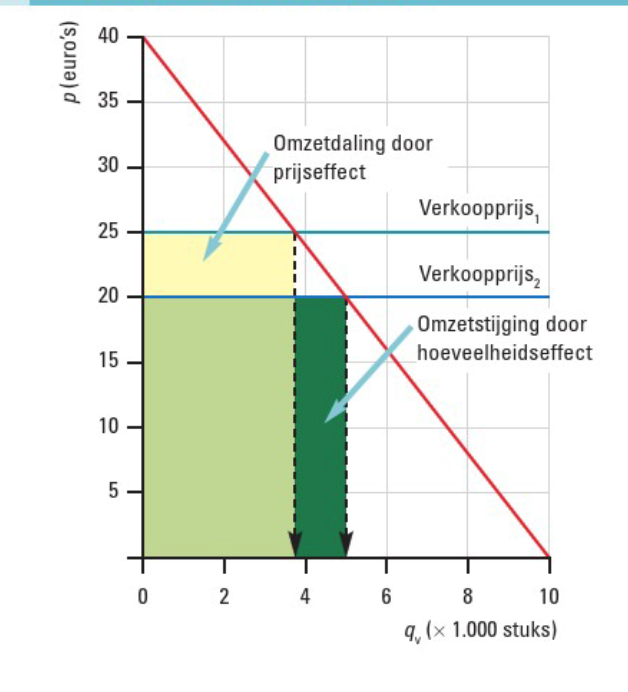 TO oud = 25 x 3.800 = 95.000
TO nieuw = 20 x 5.000 = 100.000
Economie Integraal vwo (VRM)
1
2.3 Prijselasticiteit van de gevraagde hoeveelheid
Oftewel: hoe sterk reageert de vraag (afzet) op een prijsverandering
Dat is belangrijk om te weten bij het voeren van prijsbeleid. Je wilt niet dat de omzet omlaag gaat.
Immers de omzet = prijs keer hoeveelheid (Quantum)
TO = P x Q
Als P stijgt  daalt de vraag en als per saldo de omzet stijgt is dat goed 
Als P stijgt  daalt de vraag en als per saldo de omzet daalt is dat slecht 
Als P daalt  stijgt de vraag als per saldo de omzet stijgt is dat goed 
Als P daalt  stijgt de vraag als per saldo de omzet daalt is dat slecht
Economie Integraal vwo (VRM)
2
2.3 Prijselasticiteit van de gevraagde hoeveelheid
prijselasticiteit
Een elasticiteit is een vermenigvuldigingsgetal tussen twee procentuele veranderingen die een onderling verband hebben.
× E =
%Δ oorzaak
%Δ gevolg
Voorbeeld 1
Wanneer de prijs van CD’s met 25% omlaag gaat, worden er 40% méér CD’s verkocht.
× E =
%Δ prijs
%Δ vraag
-1,6
-25%
+40%
=
×
3
Economie Integraal vwo (VRM)
2.3 Kruiselingse elasticiteit
Kruiselingse prijselasticiteit
× E =
%Δ oorzaak
%Δ gevolg
Voorbeeld
Wanneer Philips de prijzen van haar TV-toestellen met 20 procent verhoogt, ziet Sony haar verkoopcijfers van TV’s met 30 toenemen.
× E =
%Δ vraag Sony
%Δ prijs Philips
+ 1,5
+20%
+30%
=
×
Economie Integraal vwo (VRM)
4
2.3 Prijselasticiteit van de gevraagde hoeveelheid
Inkomenselasticiteit
× E =
%Δ oorzaak
%Δ gevolg
Voorbeeld 2
Wanneer het inkomen van mensen met 10% omhoog gaat, gaan zij 20% meer uitgeven aan verre vakantiereizen.
× E =
%Δ inkomen
%Δ vraag
+ 2
+10%
+20%
=
×
Economie Integraal vwo (VRM)
5
2.3 Prijselasticiteit van de gevraagde hoeveelheid
prijselasticiteit
× E =
%Δ oorzaak
%Δ gevolg
Voorbeeld 3
Wanneer de rente met 5% stijgt, gaan mensen 20% minder lenen.
× E =
%Δ rente
%Δ vraag leningen
- 4
+5%
-20%
=
×
Economie Integraal vwo (VRM)
6
2.3 Prijselasticiteit van de gevraagde hoeveelheid
× Epv =
%Δ prijs
%Δ vraag
Bereken de prijselasticiteit in dit geval.
50
Qv = -20P + 1000
prijs
40
× Epv =
%Δ prijs
%Δ vraag
30
- 4
+100%
-25%
=
×
20
200  400
40  30
10
200
400
600
800
1000
Economie Integraal vwo (VRM)
7
Qv
2.3 Prijselasticiteit van de gevraagde hoeveelheid
× Epv =
%Δ prijs
%Δ vraag
Bereken de prijselasticiteit in dit geval.
50
Qv = -20P + 1000
prijs
40
× Epv =
%Δ prijs
%Δ vraag
30
- 4
+200%
-50%
=
×
20
200  600
40  20
10
200
400
600
800
1000
Economie Integraal vwo (VRM)
8
Qv
2.3 Prijselasticiteit van de gevraagde hoeveelheid
× Epv =
%Δ prijs
%Δ vraag
Bereken de prijselasticiteit in dit geval.
50
Qv = -20P + 1000
prijs
40
× Epv =
%Δ prijs
%Δ vraag
30
- 4
+300%
-75%
=
×
20
200  800
40  10
10
200
400
600
800
1000
Economie Integraal vwo (VRM)
9
Qv
2.3 Prijselasticiteit van de gevraagde hoeveelheid
× Epv =
%Δ prijs
%Δ vraag
Bereken de prijselasticiteit in dit geval.
50
Qv = -20P + 1000
prijs
40
× Epv =
%Δ prijs
%Δ vraag
30
-1,5
-50%
33,3%
=
×
20
400  200
30  40
10
200
400
600
800
1000
Economie Integraal vwo (VRM)
10
Qv
2.3 Prijselasticiteit van de gevraagde hoeveelheid
Het gaat om het vertrekpunt
Qv = -20P + 1000
Bereken bij elke verandering de elasticiteit
Als de prijs van 40 naar 20 wordt verlaagd
Epv = -4
50
Epv = -4
prijs
40
Als de prijs van 40 naar 10 wordt verlaagd
Epv = -4
30
Als de prijs van 40 naar 45 wordt verhoogd
20
Epv = -4
Bereken ook de elasticiteit als we de eerste prijswijziging omdraaien: de prijs van 30 naar 40 wordt verhoogd
10
Epv = -1,5
200
400
600
800
1000
Economie Integraal vwo (VRM)
11
Qv
2.3 Prijselasticiteit van de gevraagde hoeveelheid
EPV berekenen met behulp van de
lijnstukkenmethode  EPV = - Rechts/Links  (-R/L)
Teken de loodlijn in het vertrekpunt.
50
Qv = -20P + 1000
prijs
EPV = - 800/200 = -4
40
Bepaald de grootte van beide delen van de X-as
EPV = - 600/400 = -1,5
30
Deel de grootte van het rechter deel door dat van het linkerdeel.
20
10
200
400
600
800
1000
Economie Integraal vwo (VRM)
12
Qv
2.3 Prijselasticiteit van de gevraagde hoeveelheid
Vertrekpunt is bepalend voor de waarde van de prijselasticteit
Elke verandering vanuit een bepaald punt (op een gegeven lijn) geeft altijd dezelfde waarde voor de prijselasticiteit.

De waarde van de prijselasticiteit wordt (bij een gegeven lijn) bepaald door het vertrekpunt (uitgangssituatie) !
Economie Integraal vwo (VRM)
13
2.3 Prijselasticiteit van de gevraagde hoeveelheid
Elastisch – Inelastisch
Soms reageren mensen sterk op prijsveranderingen, soms nauwelijks.
× Epv =
%Δ prijs
%Δ vraag
-1,6
-25%
+40%
=
×
Een reactie is sterk wanneer de vraagverandering (gevolg) relatief (%) groter is dan de prijsverandering (oorzaak).
De prijselasticiteit is dan kleiner dan -1.
We spreken van een elastische vraag
Economie Integraal vwo (VRM)
14
2.3 Prijselasticiteit van de gevraagde hoeveelheid
Elastisch – Inelastisch
Soms reageren mensen sterk op prijsveranderingen, soms nauwelijks.
× Epv =
%Δ prijs
%Δ vraag
-0,5
-25%
+12,5%
=
×
Een reactie is zwak wanneer de vraagverandering (gevolg) relatief (=procentueel)  kleiner is dan de prijsverandering (oorzaak).
De prijselasticiteit ligt dan tussen de 0 en de -1.
We spreken van een inelastische vraag
Economie Integraal vwo (VRM)
15
2.3 Prijselasticiteit van de gevraagde hoeveelheid
Elastisch – Inelastisch
× Epv =
%Δ prijs
%Δ vraag
∞
0
-1
volkomen
inelastisch
elastische vraag
inelastische vraag
%Δ vraag  = 0
%Δ vraag > %Δ prijs
%Δ vraag < %Δ prijs
sterke reactie op 
prijsverandering
zwakke reactie op 
prijsverandering
géén reactie op 
prijsverandering
Als prijs stijgt, gaat vraag omlaag!
Er is dus (altijd) een negatief verband, dus negatieve elasticiteit.
Economie Integraal vwo (VRM)
16
2.3 Prijselasticiteit van de gevraagde hoeveelheid
Elasticiteiten op een lijn
Qv = -20P + 1000
Bereken in elk punt de waarde van de elasticiteit
Epv = -4
50
Als de prijs van 30 naar 20 wordt verlaagd
prijs
Epv = -1,5
40
Als de prijs van 20 naar 10 wordt verlaagd
Epv = -0,67
30
Epv = -0,25
Als de prijs van 10 naar 0 wordt verlaagd
20
10
Check zelf met lijnstukkenmethode!
200
400
600
800
1000
Economie Integraal vwo (VRM)
17
Qv
2.3 Prijselasticiteit van de gevraagde hoeveelheid
Elastisch én inelastisch op 1 lijn
Qv = -20P + 1000
Eenzelfde absolute verandering geeft in een ander vertrekpunt een andere relatieve (%) veranderingen en dus een ander elasticiteit.
Als de prijs met 10 daalt
is dat -25% vanuit 40
maar -50% vanuit 20
elastische vraag
50
-4
prijs
40
-1,5
inelastische 
vraag
30
-0,67
20
-0,25
10
200
400
600
800
1000
Economie Integraal vwo (VRM)
18
Qv
2.3 Prijselasticiteit van de gevraagde hoeveelheid
Elasticiteit en omzet
Wat gebeurt er met de omzet van een bedrijf 
als dit bedrijf de prijs verhoogt?
Als de prijs omhoog gaat, gaat de vraag omlaag.
Relatief elastisch

De vraag gaat relatief méér omlaag dan de prijs omhoog

De omzet daalt!
Relatief inelastisch

De vraag gaat relatief minder omlaag dan de prijs omhoog

De omzet stijgt!
%Δ vraag > %Δ prijs
%Δ vraag < %Δ prijs
Economie Integraal vwo (VRM)
19
2.3 Prijselasticiteit van de gevraagde hoeveelheid
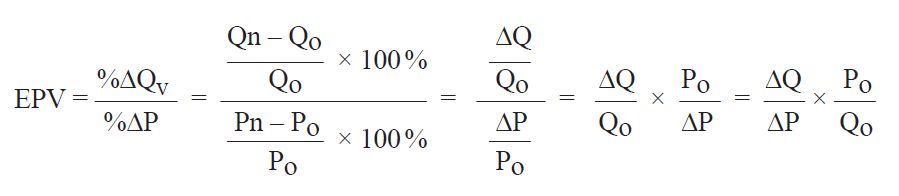 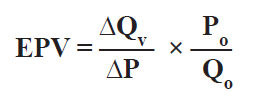 P
P = -0,5Qv + 50  0,5Qv = -P + 50
Qv = -2P + 100
Bij een P = 40 geldt Q = 20
Qv = -2 x 40 + 100 = 20
EPV = ∆Q∆P x P/Qv
EPV bij P = 40
EPV = 40/-20 x 40/20 = -2 x 2 = -4    
∆Q/∆P = rc v/d vraagfunctie
EPV = rc x P/Qv (vertrekpunt)
EPV = -2 x 40/20 =  -4
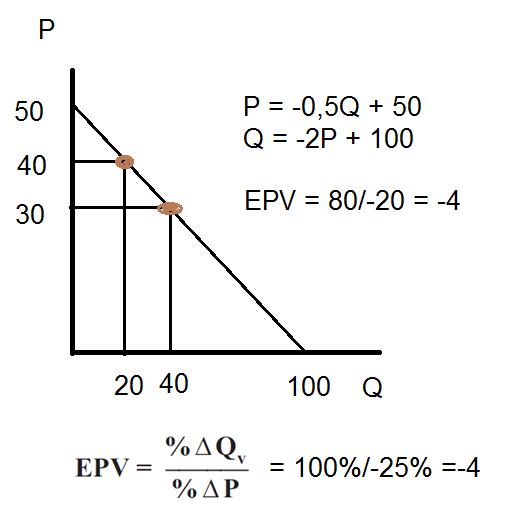 50
40
30
20
10
Economie Integraal vwo (VRM)
20
20        40       60       80       100
Q